Majlis AnsarullahMonthly Meeting
October 2019
This slide deck contains images licensed for the purpose of this presentation only.  
No one is permitted to use the images for any other use, without prior permission.
[Speaker Notes: Changed date]
AGENDA
Recitation of the Holy Qur’an (Verses 2:84, 3:135)		
Pledge
Did you know?
Sermon of the month: Worship, Anger-Management and Forgiveness (October 10, 2014)
Health Tip
Reminders/announcements			
Du’a
Recitation of the Holy Qur’an
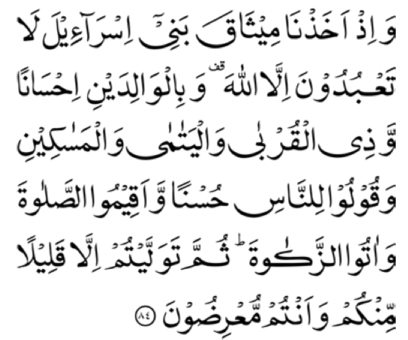 [2:84] And remember the time when We took a covenant from the children of Israel: ‘You shall worship nothing but Allah and show kindness to parents and to kindred and orphans and the poor, and speak to men kindly and observe Prayer, and pay the Zakat;’ then you turned away in aversion, except a few of you.
[3:135] Those who spend in prosperity and adversity, and those who suppress anger and pardon men; and Allah loves those who do good
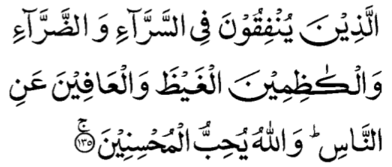 Ansar Pledge
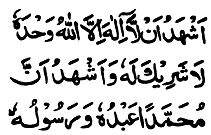 Say this part three times:

Ash-hadu • alla ilaha • illallahu • wahdahu • la sharika lahu • wa ash-hadu • anna Muhammadan • ‘abduhu • wa rasuluh
Say this part once:
I bear witness • that there is none worthy of worship • except Allah. • He is One • (and) has no partner, • and I bear witness • that Muhammad (peace be upon him) • is His servant • and messenger.

Say this part once:
I solemnly pledge • that I shall endeavor • throughout my life • for the propagation • and consolidation • of Ahmadiyyat in Islam, • and shall stand guard • in defense of • the institution of Khilafat. • I shall not hesitate • to offer any sacrifice • in this regard. • Moreover, • I shall exhort my children • to always remain dedicated • and devoted • to Khilafat. • Insha’allah.
Did you know?
What are Roohani Khazain?
What are Malfoozat?
What is Tazkirah?
What is Durre Sameen?
What is Durre Maknoon?
Answers
Roohani Khazain (spiritual treasures) is the collection of all the books written by the Promised Messiah (may peace be on him).
Malfoozat are collection of the spoken words of the Promised Messiah (may peace be on him).
Tazkirah is compilation of the revelations, visions and true dreams of the Promised Messiah (may peace be on him).
Durre Sameen is the book of the poetry of the Promised Messiah (may peace be on him) in Urdu and Persian.
Durre Maknoon is the book of poetry of Promised Messiah (may peace be on him) in Persian before his claim.
Worship, Anger-Management and ForgivenessFriday Sermon, October 10, 2014
Synopsis of the Sermon
1.	God has drawn the attention of true believers towards becoming a worshiper of God and adopting high morals. Salat is the mandatory form of worship. One must live his lives with total honesty, truthfulness and humility.2.	It is impossible to be a true believer and discourteous, which is borne out of arrogance. Also falsehood is extremely detrimental to one’s faith and morality. 3.	God commands us to suppress our anger, treat others with courtesy, not be obstinate about our mistakes and try and pay the dues of mankind.4.	Islam requires us to suppress needless anger and to promote forgiveness.5.	The Promised Messiah (may peace be on him) said: ‘Two factors lead a person to a state of frenzy; when he thinks ill of others and when his anger becomes excessive. Thus, it is essential that one should avoid thinking ill of others and also avoid anger!’6.	Anger should only be channeled for reformation purposes and not to feed one’s ego. Due to human frailties, it may not be possible for a person to always maintain the highest of the moral standards and keep the pace of spiritual development at its peak. However, if they show remorse and repent and make amends, the door to repentance is always open.
Open Discussion Question
As a Nasir, which aspect of this Friday sermon, can I benefit the most from?
Share your thoughts!
Scenario 1
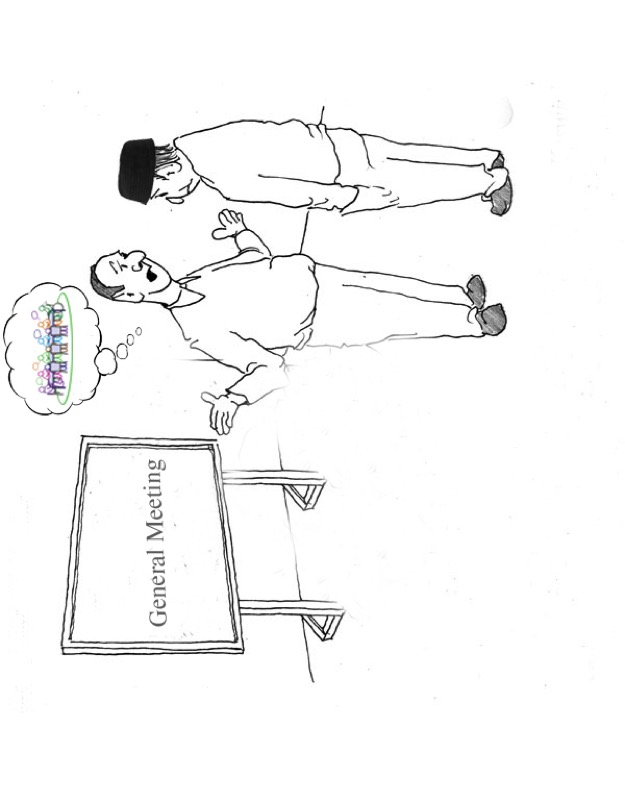 The Za’im Ansarullah approached a Nasir about attending monthly meetings, “Sir, it is very important to attend monthly meeting and is expected from a good Nasir.” The Nasir responded, “Why don’t you ask your Amila members to be regular in monthly meetings before asking others?”
How would you respond?
The Nasir could have shown some restraint in his response.
The Za’im could have been more careful in his approach.
It is OK for the Za’im to question the Nasir for being absent in the meeting.
Any other response?
How would your response change if?
(Consider each separately.)

… The Za’im had urged this Nasir several times 	before.
… The Nasir had been ill and could not attend 	several meetings.
… The Nasir had been an Amila member before.
Guidance from Friday Sermon
God has drawn the attention of true believers towards becoming “Worshiper of God” and towards adopting high morals because without this, one who claims to have faith, cannot be called a true believer. The sign of true believers is that they worship God and also shun idle and frivolous matters. It cannot be that one is a true believer but is also discourteous. Usually discourtesy is borne of arrogance and this is why God states about servants of the Gracious God that they: ‘…walk on the earth in a dignified manner…’ and one who is dignified and humble always avoids altercations, seeks reconciliation and is courteous to others.
Scenario 2
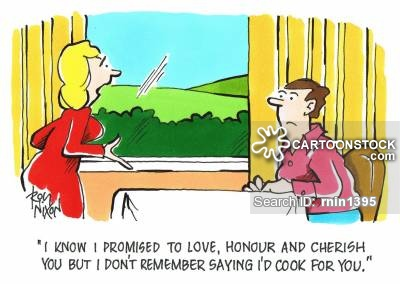 A Nasir returns home very hungry after a long day at work. He finds his wife busy talking to someone over the phone. After waiting a little while, he finds something to eat. Later on, before his wife could say anything, he expresses his frustration “You are too busy on the phone and never have time for me.” The wife got upset saying, “What is the big deal if you got yourself something to eat?!” The matter escalated and there was heated argumentation in the presence of children.
How would you respond?
The wife should apologize as it was her fault.
The husband should apologize as he had no reason to be upset.
They both need to stand their ground as an apology would weaken their stance.
Any other option?
How would your response change if?
(Consider each separately.)

… The wife usually is very careful about her 	responsibilities.
… The husband is generally very caring and 	considerate.
… You have on occasion acted like this Nasir!
Guidance from Friday Sermon
Almighty God says: ‘…and speak to men kindly…’ People who are irritable and bad-tempered by nature do not show their petulance at all times… Owing to their nature some people do get inflamed easily. However, if they show remorse and redress the hurt they have caused and also repent, then God states the door to repentance is always open. As for those who disregard this commandment and are needlessly and regularly harsh and do not show any remorse not only lack morals but are also sinful by discounting God’s commandment. Their worship will not avail. God gives hope of forgiveness to those who show anger under the influence of some passion but are later mortified and try and rectify the situation. As for those who are not ashamed and regretful even after coming to their senses, none of their excuses will work before God.
The Promised Messiah (may peace be on him) said that excessive anger leads one to lose their faith. He also said that the beauty of Islam is in high morals, suppressing needless anger and promoting forgiveness.
What to discuss with your family?
Ways to control one’s anger.
Ask your family to share instances where you had hurt their feelings by being angry.
Make a family pledge to avoid anger and be the first to apologize.
Think of ways to appreciate the family members who bring a positive change.
Tips to engage youth in conversation: (1) Give them more talking time, and (2) use examples from Huzoor’s (may Allah be his helper) sermon to make a point.
To-do list
Apologize to your wife for the times you have been angry with her.
Concentrate on the meaning of “Love for all and hatred for none” and make it a part of your life.
Think of someone who you may not be “getting along with” and try to improve the relationship.
Health tip
Cold and Flu
(Diseases caused by viruses)
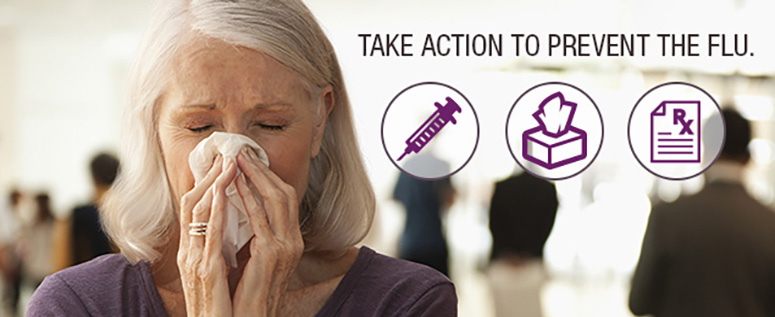 CDC: Centers for disease control
Health tip
Cold and Flu
(Diseases caused by viruses)
Most people get colds in the winter and spring, but it is possible to get a cold any time of the year.
 	Symptoms usually include sore throat, runny nose, coughing, sneezing, watery eyes, headaches and body aches.
	Most people recover within about 7-10 days. However, people with weakened immune systems, asthma, or conditions that affect the lungs and breathing passages may develop serious illness, such as pneumonia.
	Common colds are the main reason that children miss school and adults miss work. Each year in the United States, millions of people get the common cold. Adults have an average of 2-3 colds per year, and children have even more.
Wash your hands often with soap and water. Wash them for 20 seconds, If soap and water are not available, use an alcohol-based hand sanitizer. Avoid touching your eyes, nose, and mouth with unwashed hands. Viruses that cause colds can enter your body this way and make you sick.
	Stay away from people who are sick.
Note that common antibiotics do not treat common cold.
CDC: Centers for disease control
Health tip
Cold and Flu
(Diseases caused by viruses)
Flu is a contagious respiratory illness caused by influenza viruses that infect the nose, throat, and sometimes the lungs. It can cause mild to severe illness, and at times can lead to death. The best way to prevent flu is by getting a flu vaccine each year.
Symptoms include fever, cough, sore throat, runny or stuffy nose, body aches, headache, chills, fatigue, sometimes diarrhea and vomiting. It’s important to note that not everyone with flu will have a fever.
Most experts believe that flu viruses spread mainly by tiny droplets made when people with flu cough, sneeze or talk. These droplets can land in the mouths or noses of people who are nearby. Less often, a person might get flu by touching a surface or object that has flu virus on it and then touching their own mouth, nose or possibly their eyes.
You may be able to pass on flu to someone else before you know you are sick, as well as while you are sick.
	People with flu are most contagious in the first 3-4 days after their illness begins.
Some otherwise healthy adults may be able to infect others beginning 1 day before symptoms develop and up to 5 to 7 days after becoming sick.
CDC: Centers for disease control
That’s all folks
Reminders/Announcements
Du’a

Jazakumullah for Participating!

If you enjoyed it, please convey to those brothers who are not here today!